บทที่ 2 สถิติเชิงพรรณนาการนำเสนอข้อมูลเชิงคุณภาพการนำเสนอข้อมูลเชิงปริมาณการวัดแนวโน้มเข้าสู่ส่วนกลาง
88520159 
Probability and Statistics for Computing
1/46
การนำเสนอข้อมูล (Data presentation)
การนำเสนอข้อมูลในทางสถิติ เป็นการนำข้อมูลดิบที่เก็บรวบรวมมาได้ นำมาจัดให้อยู่ในรูปแบบที่สามารถ เข้าใจในสาระของข้อมูล ทำให้ข้อมูลมีความหมาย นำไปใช้ประโยชน์ได้
ตาราง
กราฟแท่ง กราฟวงกลม กราฟเส้น 
ฮิสโทแกรม เป็นต้น
2/46
การนำเสนอข้อมูลเชิงคุณภาพ
3
การนำเสนอข้อมูลเชิงคุณภาพ
ข้อมูลเชิงคุณภาพเป็นข้อมูลที่มีค่าเป็นกลุ่มๆ ตามความหมายของข้อมูล 
 ไม่สามารถนำมาคำนวณทางคณิตศาสตร์ได้
 การนำเสนอข้อมูลเชิงคุณภาพจะเน้นในด้านการนับจำนวนของค่าของข้อมูลในแต่ละกลุ่ม หรือคำนวณร้อยละ
 การนำเสนอจะจัดให้อยู่ในรูปตารางแจกแจงความถี่ หรือกราฟได้
4/46
ตารางแจกแจงความถี่
สำหรับข้อมูลเชิงคุณภาพ เช่น เพศ ระดับการศึกษา การสรุปข้อมูลโดยใช้ตารางแจกแจงความถี่ จะใช้วิธีนับจำนวนหรือความถี่ของข้อมูลในแต่ละกลุ่ม และคำนวณร้อยละของจำนวนที่ได้

ตัวอย่าง ในการศึกษาเกี่ยวกับการศึกษาของแรงงานในประเทศไทย โดยทำการสุ่มตัวอย่างแรงงาน ไทยมาจำนวน 120 คน และแรงงานต่างชาติมาจำนวน 120 คน ที่ประกอบอาชีพในประเทศไทย โดยการจำลองข้อมูลขึ้นมาดังต่อไปนี้
5/46
ตัวอย่าง การจำลองข้อมูลแรงงานไทยและแรงงานต่างชาติ
>  foreign=sample(c("no education","primary school","sedcondary school","high school", "university"),size=120,replace=TRUE,prob=c(0.5,0.2,0.15,0.1,0.05)) 
>  thai=sample(c("no education","primary school","sedcondary school","high school", "university"),size= 120, replace = TRUE, prob = c(0.05,0.1,0.15,0.2,0.5)) 
>  foreign 
>  thai
>  edu=data.frame(foreign,thai) # สร้างข้อมูล data frame ชื่อ edu 
>  edu
6/46
ตัวอย่าง การจำลองข้อมูลแรงงานไทยและแรงงานต่างชาติ
จะเห็นได้ว่าข้อมูลการศึกษาของแรงงานต่างชาติและแรงงานไทยอยู่ในรูปแบบที่เป็น ข้อมูลดิบ ซึ่งจะยากที่จะสรุปว่าการศึกษาของแรงงานส่วนใหญ่อยู่ในระดับใด
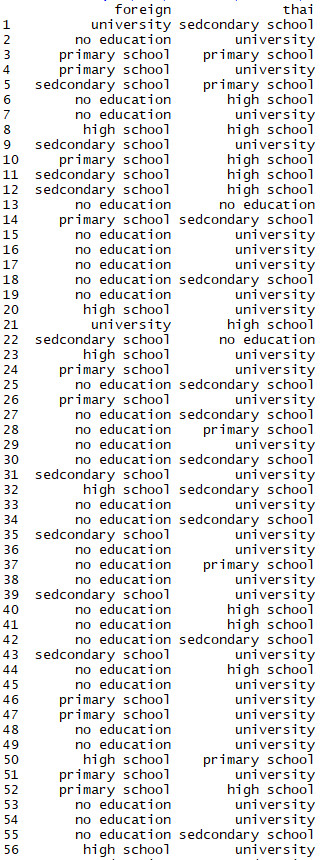 7/46
การสร้างตารางแจกแจงความถี่ข้อมูลการศึกษาของแรงงานต่างชาติ
> table(edu$foreign)
high school no education primary school secondary school university
	 10 			60 			   24 			   20 				6 
> table(edu$foreign)/length(edu$foreign) 
high school no education primary school secondary school university
0.08333333.   0.50000000 	0.20000000       0.16666667      0.05000000
การเรียกตัวแปร foreign ใน data frame edu จะไม่สามารถเรียกได้โดยตรง จะต้องใช้คำสั่ง edu$foreign
8/46
การสร้างตารางแจกแจงความถี่ข้อมูลการศึกษาของแรงงานไทย
> table(edu$thai)
high school no education primary school secondary school university
	 24 			3 			   13 			   18 				62
> table(edu$thai)/length(edu$thai) 
high school no education primary school secondary school university
0.2000000.   0.02500000 	0.1083333       0.1500000      0.5166667
ฟังก์ชัน table() นับความถี่ของระดับของข้อมูลคุณภาพ
 ฟังก์ชัน length() นับจำนวนข้อมูลทั้งหมดในตัวแปร
9/46
ตารางระดับการศึกษาของแรงงานต่างชาติและแรงงานไทย
10/46
การสร้างกราฟแท่ง
> barplot(table(edu$thai)/length(edu$thai),main="Education of Thai labours", ylab="percentage",xlab="education") 

> barplot(table(edu$foreign)/length(edu$foreign),main="Education of Foreign labours", ylab="percentage",xlab="education")
ฟังก์ชัน barplot() ใช้สร้างกราฟแท่งของข้อมูลเชิงคุณภาพ ที่นับความถี่ให้แล้ว 
 argument main เป็นการกำหนดชื่อกราฟ
 ylab กำหนดชื่อแกน y และ xlab กำหนดชื่อแกน x
11/46
การสร้างกราฟแท่ง: ระดับการศึกษาของแรงงานต่างประเทศ
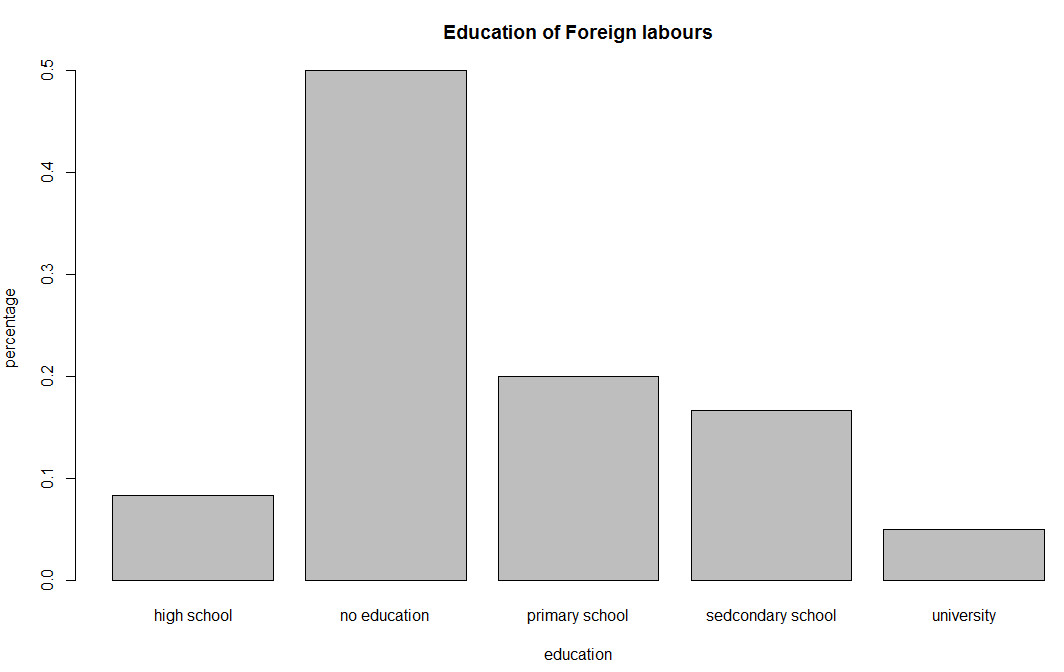 12/46
การสร้างกราฟแท่ง: ระดับการศึกษาของแรงงานไทย
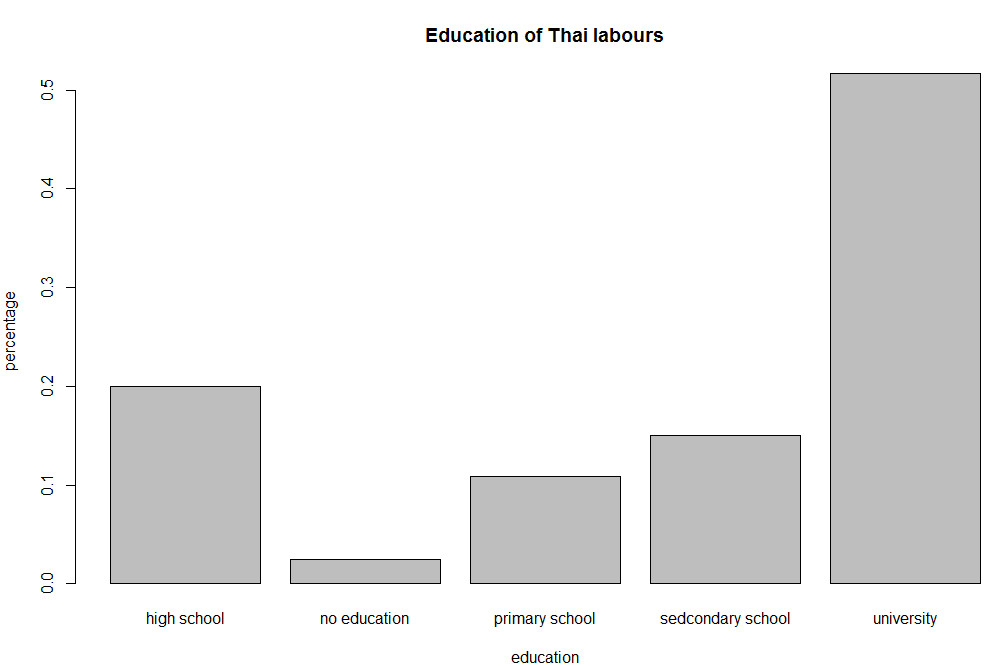 13/46
ฟังก์ชัน ggplot()
ggplot() เป็นฟังก์ชันที่อยู่ ใน package ”ggplot2” 
 ต้อง install package และเรียกใช้ package ggplot2 
 ก่อนใช้งาน ฟังก์ชัน ggplot() ต้องจัดการข้อมูลใหม่ โดยสร้างตัวแปร 3 ตัว คือ ตัวแปรชนิดของแรงงาน (type) ตัวแปรระดับการศึกษา (education) ตัวแปรเปอร์เซนต์ (percent) 
 จากนั้นสร้าง dataframe ที่ประกอบไปด้วยตัวแปร 3 ตัวแปรนี้ แล้วจึงใช้งานฟังก์ชัน ggplot2
14/46
การสร้างกราฟแท่ง
>  install.packages("ggplot2") 
>  library("ggplot2") 
>  type=c(rep("foreigh",5),rep("thai",5)) 
>  education=rep(c("no education","primary school","secondary school","high school","university"), 2) 
>  percent=c(50,20,16.67,8.33,5,2.5,10.83,15,20,51.67) 
>  edupercent=data.frame(type,education,percent) 
>  attach(edupercent) 
>  ggplot(data=edupercent, aes(x=education, y=percent, fill=type)) + 
geom_bar(stat="identity", position=position_dodge())+ geom_text(aes(label=percent), vjust=1.6, color="black", size=3.5)+ theme_minimal() 
>  ggplot(data=edupercent, aes(x=education, y=percent, fill=type)) + geom_bar(stat="identity")
15/46
การสร้างกราฟแท่ง: ระดับการศึกษาของแรงงานต่างชาติและแรงงานไทย
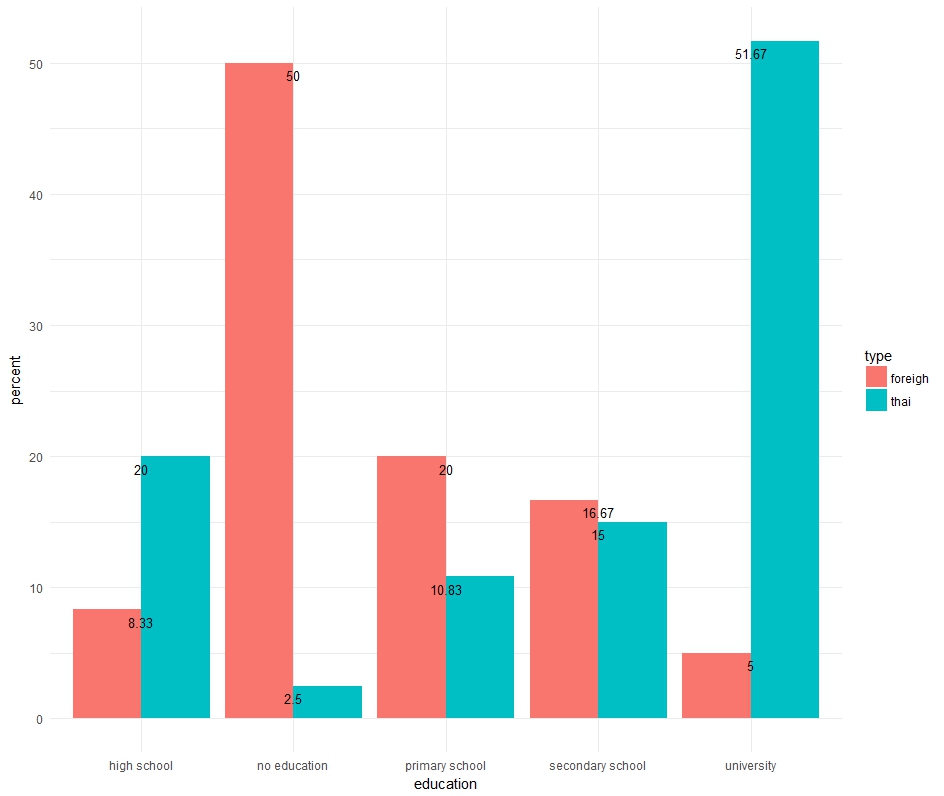 16/46
การสร้างกราฟแท่ง: ระดับการศึกษาของแรงงานต่างชาติและแรงงานไทย
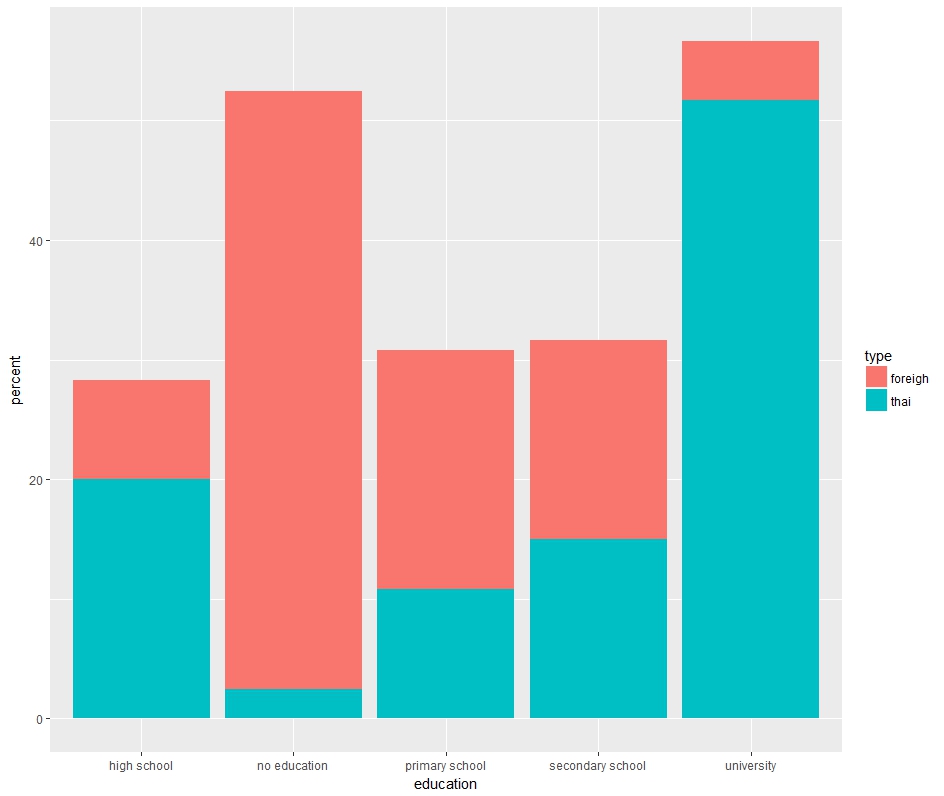 17/46
กราฟวงกลม
> pie(table(edu$foreign), main="Education of Foreign labours") 
> pie(table(edu$thai), main="Education of Thai labours")
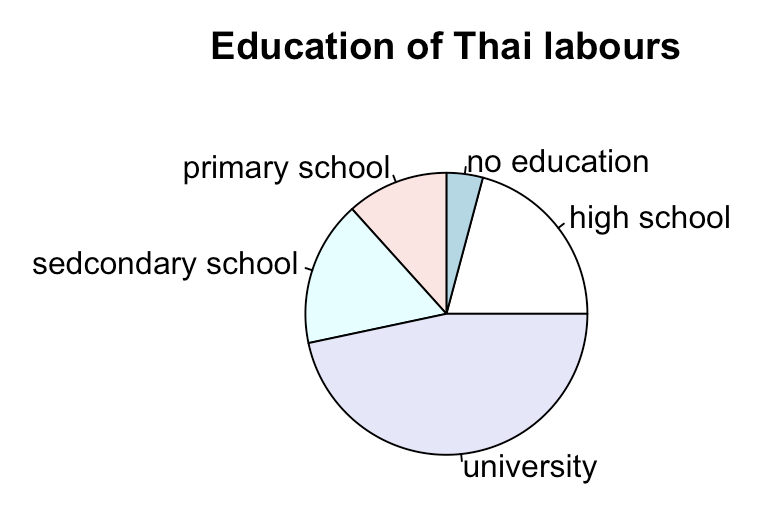 18/46
ตัวอย่าง การสร้างกราฟแท่ง และกราฟวงกลม
ข้อมูลกรุปเลือดของนิสิตจำนวน 30 คน ดังตารางต่อไปนี้
19/46
ตัวอย่าง การสร้างกราฟแท่ง และกราฟวงกลม
> blood = c(“O”,”A”,”B”,”AB”)
> amount = c(11, 9, 6, 4)
> barplot(amount, names.arg = blood, main = "Blood Group of Student", xlab = "Blood Group“, ylap = “Amount”)
> pie(amount, label = blood, main = "Blood Group of Student")
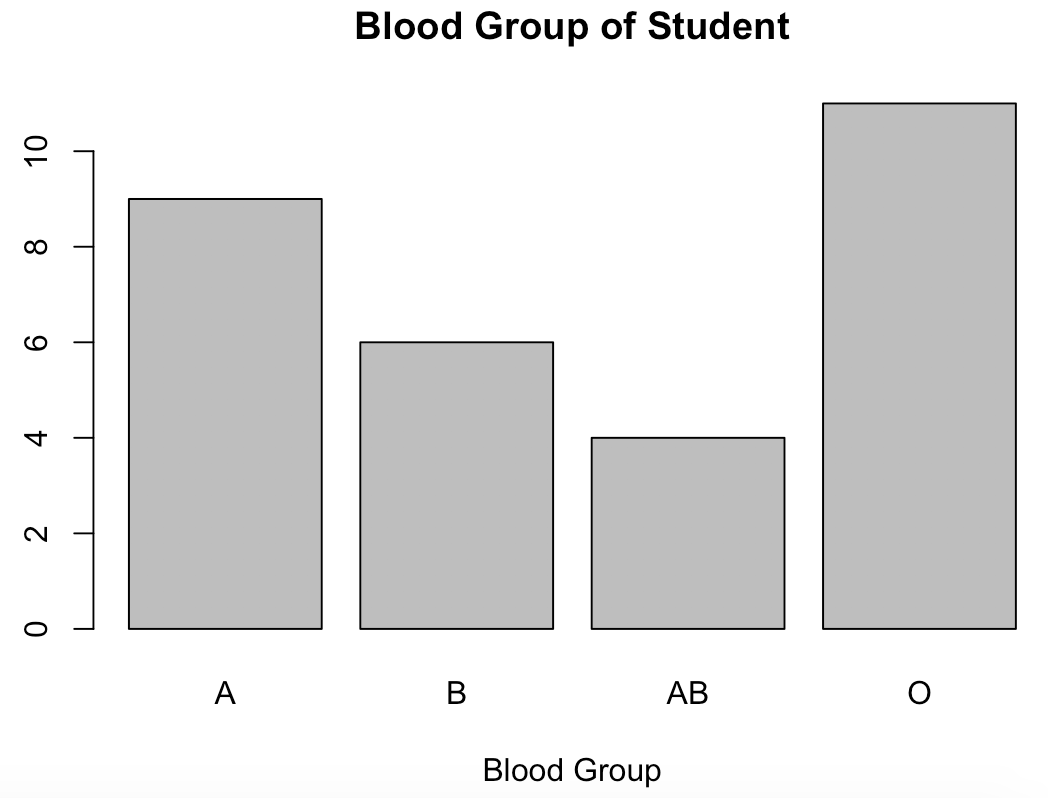 20/46
การนำเสนอข้อมูลเชิงปริมาณ
21
การนำเสนอข้อมูลเชิงปริมาณ
ข้อมูลเชิงปริมาณ ซึ่งจะมีค่าเป็นตัวเลขที่มีความหลากหลายของค่าของข้อมูล
 เช่น ข้อมูลคะแนนสอบ ข้อมูลราคาสินค้า ข้อมูลรายได้จากการส่งออกสินค้า
 การพิจารณาลักษณะการกระจายของข้อมูลมักจะนำเสนอด้วยกราฟฮิสโทแกรม
22/46
ฮิสโทแกรม (Histogram)
ฮิสโทแกรม (Histogram) คือกราฟที่แสดงถึงลักษณะของข้อมูลโดยการใช้ความสูงของแท่งกราฟ แสดงความถี่ของชั้นหรือกลุ่มข้อมูล โดยแต่ ละแท่งกราฟจะอยู่ติดกัน
ลักษณะของฮิสโทแกรม 
1. แกนนอนของฮิสโทแกรมเป็นค่าเชิงปริมาณ2. แกนตั้งแสดงความถี่ของชั้น3. แท่งของกราฟมีความต่อเนื่องกันและต้องสัมผัสกัน 
แท่งกราฟต้องเริ่มและสิ้นสุดที่ขอบเขตของชั้น ในการกำหนดค่าในแกนนอนอาจใช้ค่าของขอบเขตของชั้นหรือค่ากึ่งกลางชั้นก็ได้
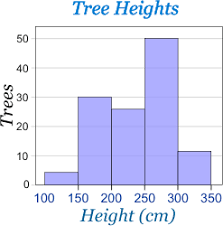 23/46
การสร้าง Histogram
ตัวอย่าง จากข้อมูลคะแนนสอบวิชาสถิติต่อไปนี้ จงสร้างฮิสโทแกรม







 ฟังก์ชัน hist() ใช้สร้างกราฟฮิสโทแกรม
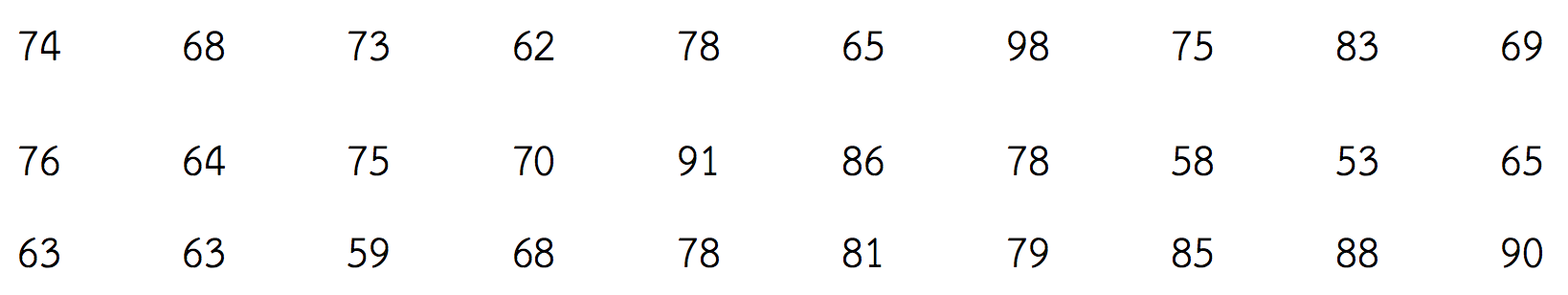 > score <- c(74,68,73,62,78,65,98,75,83,69,76,64,75,70,91,86,78,58,53,65,63,63,59,68,78,81,79, 85,88,90)> hist(score,main="Statistics score")
24/46
การสร้าง Histogram
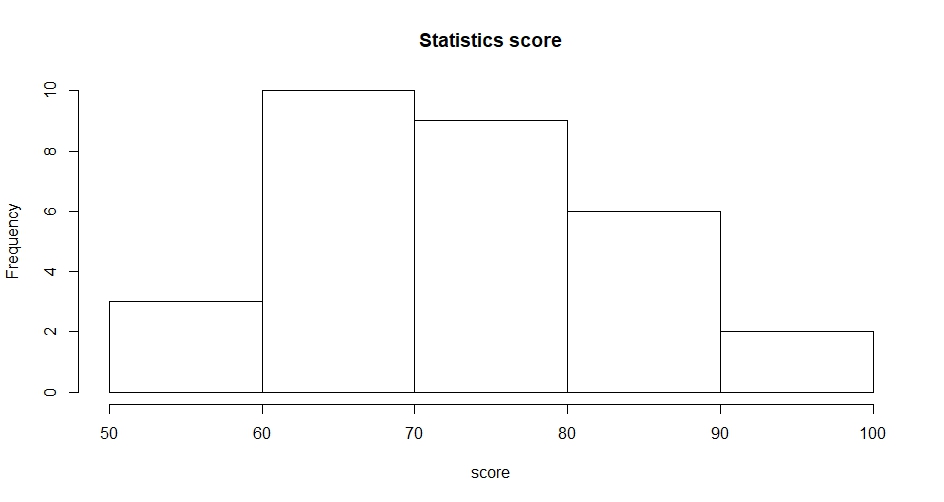 จะพบว่าข้อมูลคะแนนสอบมีค่าอยู่ในช่วง 50 ถึง 100 คะแนนโดยประมาณ และ คะแนนสอบส่วนใหญ่จะมีค่าอยู่ในช่วงประมาณ 60-80 คะแนน
25/46
กราฟความหนาแน่น (density plot)
กราฟความหนาแน่น คือกราฟที่แสดงการแจกแจงความน่าจะเป็นของข้อมูลว่ามีกระจายของข้อมูลอย่างไร กราฟหนาแน่นถูกแปลงมาจากกราฟฮิสโทแกรมโดยปรับแท่งกราฟให้เรียบมากขึ้น 
ตัวอย่าง แสดงกราฟหนาแน่นของข้อมูลคะแนนสอบวิชาสถิติ 


 ฟังก์ชัน plot() ใช้สร้างกราฟสำหรับข้อมูลเชิงปริมาณ และฟังก์ชัน density() จะหาความน่าจะเป็นของแต่ละค่าของข้อมูล ดังนั้นการใช้ฟังก์ชัน plot() คู่ กับ density() จะเป็นการสร้างกราฟความน่าจะเป็นของแต่ละค่าของข้อมูล
> plot(density(score),xlab="score",main="Statistics score")
26/46
กราฟความหนาแน่น (density plot)
กราฟความหนาแน่นของข้อมูลคะแนนสอบวิชาสถิติ
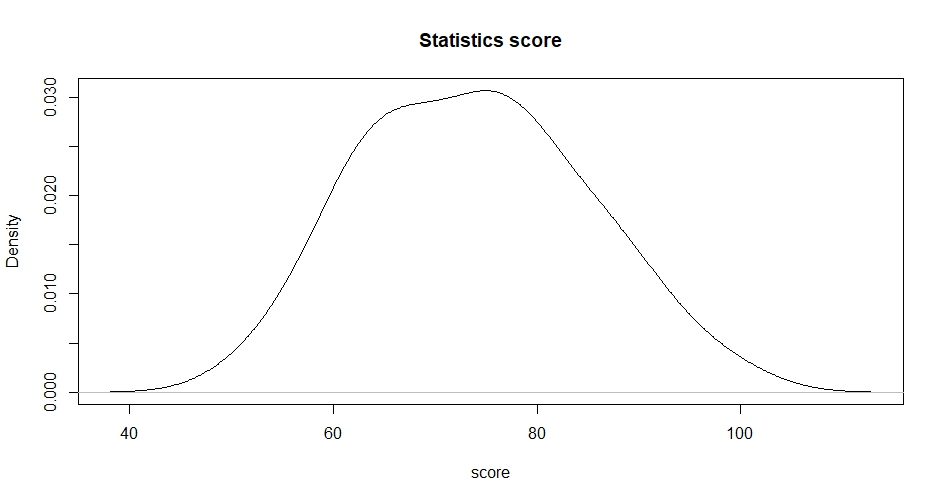 คะแนนสอบส่วนใหญ่มีค่าอยู่ในช่วง 60-80 คะแนนและมีการกระจายที่สมมาตร
27/46
รูปร่างของการกระจาย
ลักษณะของ การแจกแจงมีอยู่ 4 ประการดังนี้
 ตำแหน่งกึ่งกลาง เป็นการวัดค่าที่อยู่ตรงกลางของการแจกแจงในที่นี้คือค่าเฉลี่ย 
 ความแปรปรวน บอกขนาดของกลุ่ม ถ้าข้อมูลทั้งหมดมีค่าเข้าใกล้ค่าเฉลี่ย ความแปรปรวนจะมีค่าน้อยที่สุด 
 ความเบ้ บอกความสมมาตร ถ้าการแจกแจงไม่สมมาตรแล้วความถี่ส่วนใหญ่ มีค่าต่ำและความถี่ส่วนน้อยมีค่าสูง การแจกแจงจะเป็นเบ้ทางบวก (positively skewed) หรือเบ้ขวา (right skewed) ในทางตรงกันข้าม ถ้าความถี่ส่วนใหญ่มีค่าสูงและความถี่ส่วนน้อยมีค่าต่ำ การแจกแจงความถี่จะเป็นเบ้ทางลบ (negatively skewed) หรือเบ้ซ้าย (left skewed) 
 ความโด่ง อธิบายการกระจายของข้อมูล หากข้อมูลมีความโด่งมากนั่นคือข้อมูลมีการกระจายน้อย แต่หากข้อมูลมีความโด่งน้อยนั่นคือข้อมูลมีการกระจายมาก
28/46
รูปร่างของการกระจาย
29/46
Stem and Leaf Plots
สมมติว่าข้อมูลที่ได้มีเลข 40 กว่า หรือ 50 กว่า หรือ 60 กว่า หรือมากกว่านั้น เราจะเรียกเลข 4,5 และ 6 ว่า “เลขหน้า” (leading digits) ซึ่งจะอยู่ในรูปของ Stem หรือแนวตั้ง
 สมมติว่าภายในกลุ่มของ 40 จะประกอบด้วยเลข 41, 42 และ 46 เราจะเรียกเลข 1, 2 และ 6 ว่า “เลขหลัง” (trailing digits) จะอยู่ในรูปของ Leaf หรือแนวนอน หากค่าของข้อมูลค่าใดมีเลขซ้ำให้เขียนเลขหลังเท่ากับจำนวนที่ซ้ำ โดยเขียนเรียงลำดับจากน้อยไปหามาก
30/46
Stem and Leaf Plots
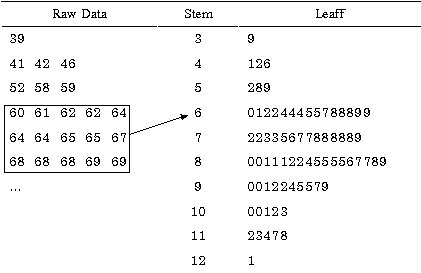 31/46
การสร้าง Stem and Leaf Plots
ตัวอย่าง stem and leaf plot  ของคะแนนสอบวิชาสถิติ
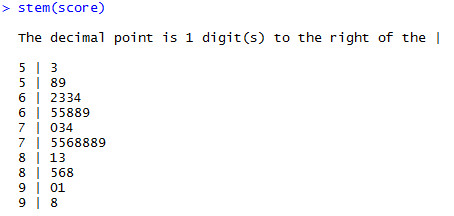 จะพบว่าข้อมูลคะแนนมีค่าอยู่ในช่วง 53 ถึง 98 คะแนน และคะแนนสอบ ส่วนใหญ่มีค่าอยู่ในช่วง 75-79 คะแนน
32/46
การวัดแนวโน้มเข้าสู่ส่วนกลาง
33
การวัดแนวโน้มเข้าสู่ส่วนกลาง
การวัดแนวโน้มเข้าสู่ส่วนกลางคือ ทำให้ได้ตัวแทนของข้อมูลที่เป็นตัวเลขจำนวนเดียวที่แทนค่าทั้งหมดของข้อมูลชุดนั้นมาเสนอรายงาน โดยไม่จำเป็นต้องนำข้อมูลทั้งชุดมาพิจารณา 
 ค่าวัดแนวโน้มเข้าสู่ส่วนกลางมีอยู่หลายค่าด้วยกัน เช่น ค่าเฉลี่ย ค่ามัธยฐาน ค่าฐานนิยม เป็นต้น
34/46
ค่าเฉลี่ย (Mean)
ค่าเฉลี่ยหาได้จากผลรวมของค่าของข้อมูลหารด้วยจำนวนค่าของข้อมูลทั้งหมด ดังสูตรต่อไปนี้
35/46
ค่าเฉลี่ย (Mean)
จงหาค่าเฉลี่ยของข้อมูลตัวอย่างต่อไปนี้ 
14, 16, 14, 17, 16, 14, 18, 17 



 ฟังก์ชัน mean() ใช้หาค่าเฉลี่ยเลขคณิตสำหรับข้อมูลเชิงปริมาณ นั่นคือ อายุของนักเรียนกลุ่มนี้ มีอายุเฉลี่ยเป็น 15.75 ปี
> age=c(14,16,14,17,16,14,18,17) > mean(age) [1] 15.75
36/46
ค่ามัธยฐาน (Median)
มัธยฐานเป็นค่าที่อยู่กึ่งกลางของข้อมูล เมื่อเรียงลำดับข้อมูลจากน้อยไปหามาก และแบ่งครึ่งข้อมูลออก เป็นสองส่วนเท่ากัน
37/46
ค่ามัธยฐาน (Median)
จำนวนนิสิตที่ลงทะเบียนเรียนวิชาสถิติสำหรับวิทยาศาสตร์ในเทอมนี้มี 7 กลุ่ม คือ 25, 35, 55, 74, 28, 54 และ 50 
จงหาค่ามัธยฐานของข้อมูลชุดนี้




ฟังก์ชัน median() ใช้หาค่ามัธยฐานสำหรับข้อมูลเชิงปริมาณ
ผลลัพธ์ค่ามัธยฐานของจำนวนนิสิตที่ลงทะเบียนมีค่าเป็น 50 คน
> num=c(25,28,35,50,54,55,74) 
> median(num)
[1] 50
38/46
ฐานนิยม (Mode)
ฐานนิยม คือ ค่าของข้อมูลที่เกิดขึ้นบ่อยครั้งที่สุด
 หากมีค่าฐานนิยมเดียว จะเรียกว่า unimodal 
 หากมีฐานนิยมสองค่า จะเรียกว่า bimodal 
 เมื่อชุดข้อมูลใดที่ไม่มีค่าสังเกตใดเกิดขึ้นมากกว่าหนึ่งครั้งเราจะเรียกว่าไม่มีฐานนิยม
39/46
ฐานนิยม (Mode)
> a=c(11, 11, 12, 12, 12, 13, 13, 13, 13, 13, 14, 14, 14, 15, 15, 16, 16, 17, 17, 18) > which.max(table(a))
13
3
> b=c("male","male","male","female","female","female","male", "female","male","female","male","male","female","male","female")> which.max(table(b))male 
2
ฟังก์ชัน table() ใช้นับจำนวนความถี่ของข้อมูล และ ฟังก์ชัน which.max() คือฟังก์ชันหาค่าที่มากที่สุด
40/46
คุณสมบัติและการใช้ค่าวัดแนวโน้มเข้าสู่ส่วนกลาง
ค่าเฉลี่ย (Mean) 
1. คำนวณมาจากค่าสังเกตทุกค่าในชุดข้อมูล 
2. ค่าเฉลี่ยจะมีค่าเปลี่ยนแปลงน้อยมากเมื่อเทียบกับค่ามัธยฐานหรือฐานนิยม เมื่อชุดข้อมูลตัวอย่างถูกสุ่มมาจากประชากรเดียวกัน
3. ค่าเฉลี่ยจะถูกนำไปใช้ในการคำนวณค่าสถิติอื่นๆ เช่น ความแปรปรวน
4. มีค่าเฉลี่ยเพียงค่าเดียวเท่านั้น และไม่จำเป็นต้องเป็นค่าสังเกตค่าใดค่าหนึ่งในชุดข้อมูล
5. ค่าเฉลี่ยจะถูกกระทบด้วยค่าสังเกตที่มีค่าสูงหรือต่ำผิดปกติ ซึ่งเราเรียกค่าเหล่านี้ว่า outliers ซึ่งใน กรณีนี้ค่าเฉลี่ยอาจจะไม่ใช่ค่าวัดแนวโน้มเข้าสู่ส่วนกลางที่เหมาะสม
41/46
คุณสมบัติและการใช้ค่าวัดแนวโน้มเข้าสู่ส่วนกลาง
มัธยฐาน (Median) 
1. การหาค่ามัธยฐานนั้นเราต้องหาค่ากึ่งกลางของข้อมูล
2. ค่ามัธยฐานจะถูกนำมาใช้เมื่อเราต้องการทราบว่าค่าสังเกตนั้นตกอยู่ในครึ่งล่างหรือครึ่งบนของการแจกแจง 
3. ค่ามัธยฐานจะถูกกระทบด้วยค่าสังเกตที่สูงหรือต่ำผิดปกติน้อยกว่าค่าเฉลี่ย
42/46
คุณสมบัติและการใช้ค่าวัดแนวโน้มเข้าสู่ส่วนกลาง
ฐานนิยม (Mode) 
1. การหาค่าฐานนิยมจะใช้เพียงค่าสังเกตที่เกิดขึ้นบ่อยครั้งมากที่สุดเท่านั้น
2. ฐานนิยมเป็นค่าวัดแนวโน้มเข้าสู่ส่วนกลางที่คำนวณได้ง่ายที่สุด
3. ฐานนิยมนั้นสามารถใช้ได้กับข้อมูลที่อยู่ในระดับนามบัญญัติ เช่น เพศ หรือ ศาสนา เป็นต้น 
4. ข้อมูลชุดหนึ่งอาจมีฐานนิยมได้มากกว่าหนึ่งค่า หรืออาจจะไม่มีฐานนิยมเลยก็ได้
43/46
ความสัมพันธ์ระหว่างค่าเฉลี่ย มัธยฐาน และฐานนิยม
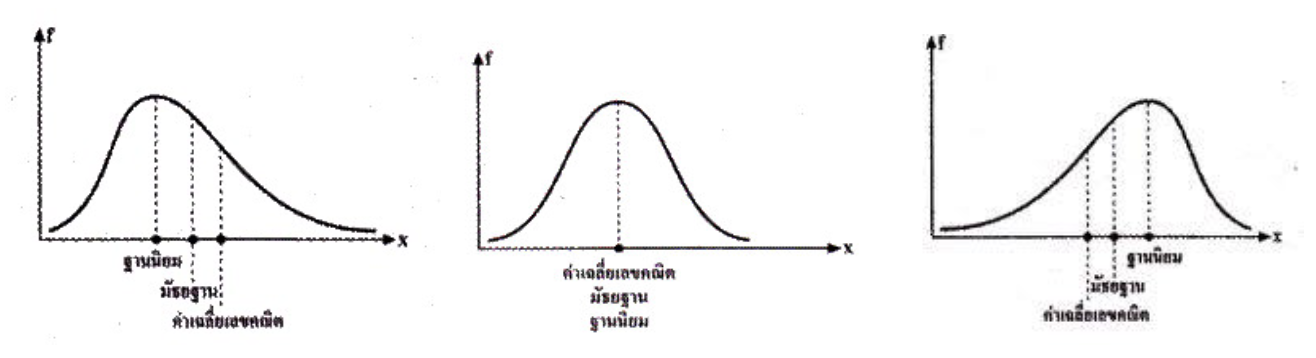 ข้อมูลมีการแจกแจงแบบสมมาตร (symmetry) 
ค่าเฉลี่ย = มัธยฐาน = ฐานนิยม 

 ข้อมูลมีการแจกแจงแบบเบ้ซ้าย 
ค่าเฉลี่ย < มัธยฐาน < ฐานนิยม

 ข้อมูลมีการแจกแจงเบ้ขวา
ค่าเฉลี่ย > มัธยฐาน > ฐานนิยม
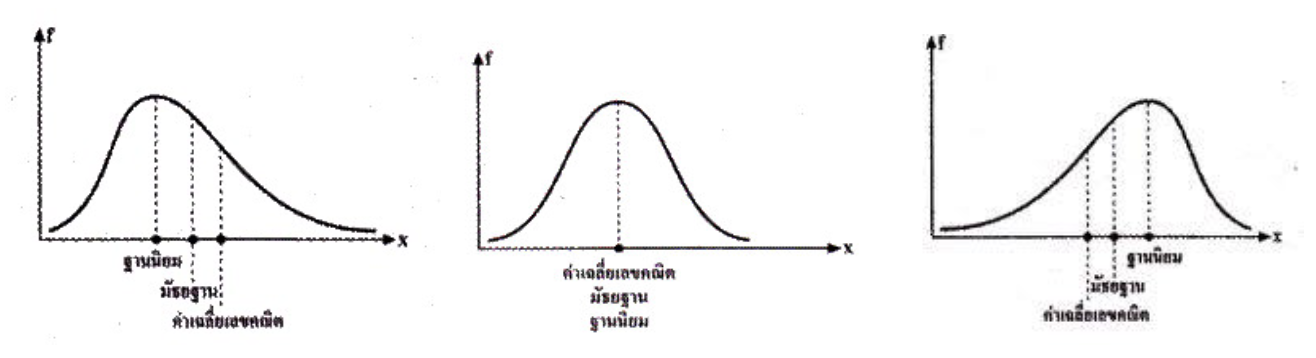 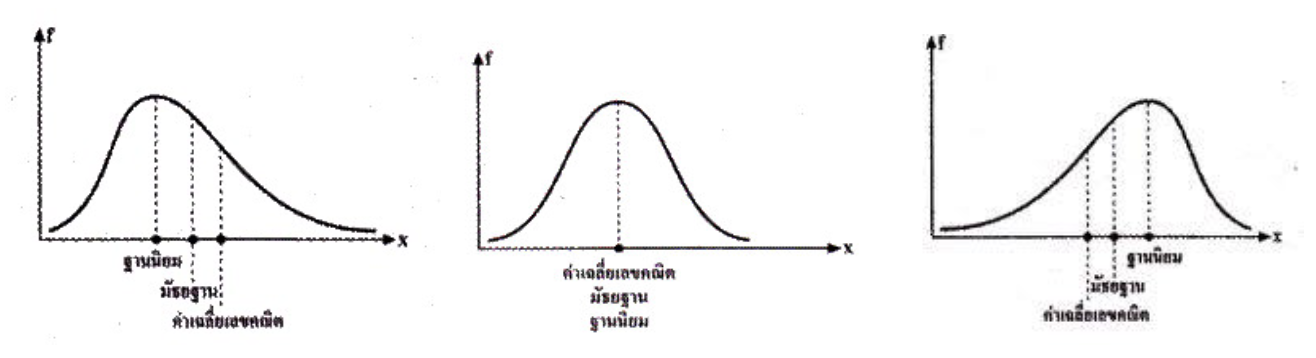 44/46
การนำเสนอค่ากลางของข้อมูลที่เหมาะสม
ตัวอย่าง ข้อมูลต่อไปนี้เป็นจำนวนครั้งที่นิสิตคนหนึ่งเข้าเว็ปไซต์ Facebook ใน 1 วัน จำนวน 12 วัน จงนำเสนอค่ากลางของข้อมูลที่เหมาะสม
40 35 24 28 26 29 36 31 42 20 23 32
> fb=c(40,35,24,28,26,29,36,31,42,20,23,32)
> plot(density(fb))> mean(fb)[1] 30.5 
> median(fb) [1] 30
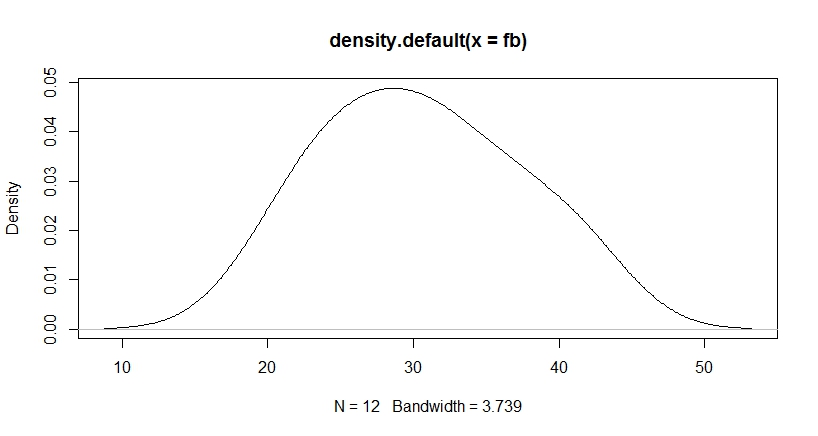 การกระจายของข้อมูลมีลักษณะสมมาตรจึงเลือกใช้ค่าเฉลี่ยในการนำเสนอข้อมูล
45/46
การนำเสนอค่ากลางของข้อมูลที่เหมาะสม
ตัวอย่าง จากข้อมูล exec.pay (ใน package UsingR) แสดงค่าตอบแทนของผู้บริหารในประเทศสหรัฐอเมริกาจำนวน 199 คน ในปี 2000 (มีหน่วยเป็น 10000 ดอลลาร์)
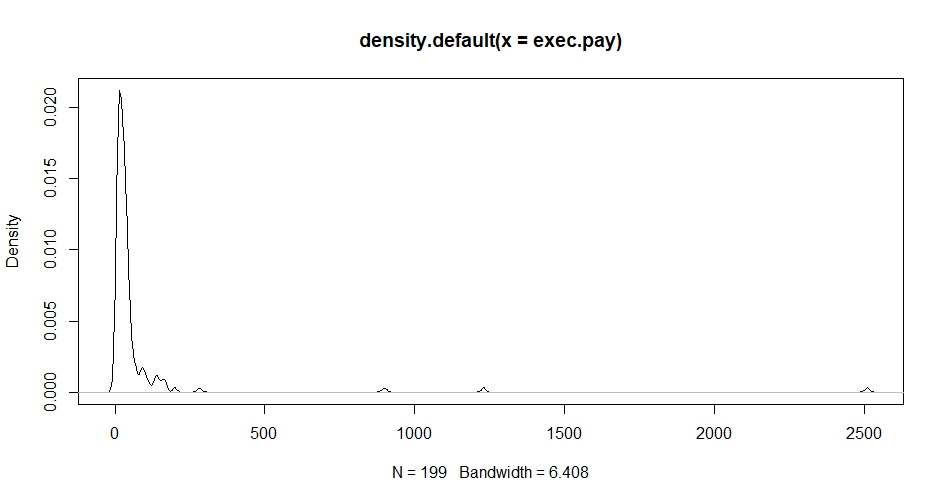 > install.packages("UsingR")> library(UsingR)> exec.pay> plot(density(exec.pay))> mean(exec.pay) 
[1] 59.88945> median(exec.pay)[1] 27
การกระจายของข้อมูลมีลักษณะเบ้ขวาจึงเลือกใช้มัธยฐานในการนำเสนอข้อมูล
46/46